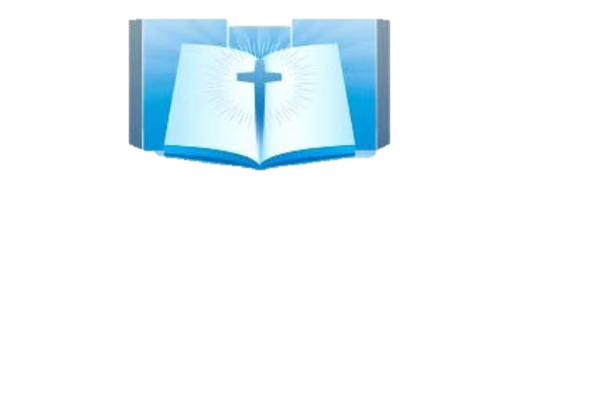 Managing Conflict in the Local Church
By: Reverend Quintin Few, Sr.
First Baptist Church of Suitland, Pastor
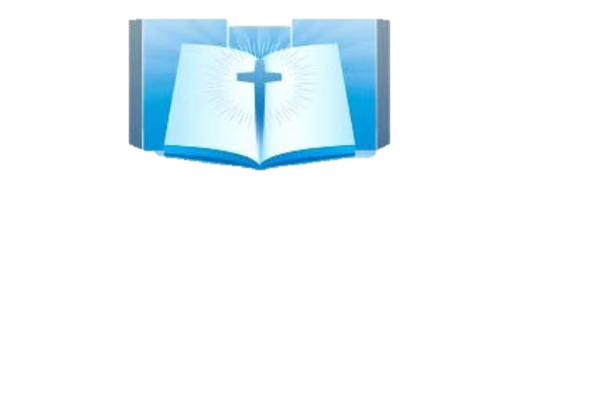 Objectives:
Help church leaders understand the need to manage conflict
Identify escalating levels of conflict
Learn Biblical strategies to resolve conflict that bring glory & honor to Christ
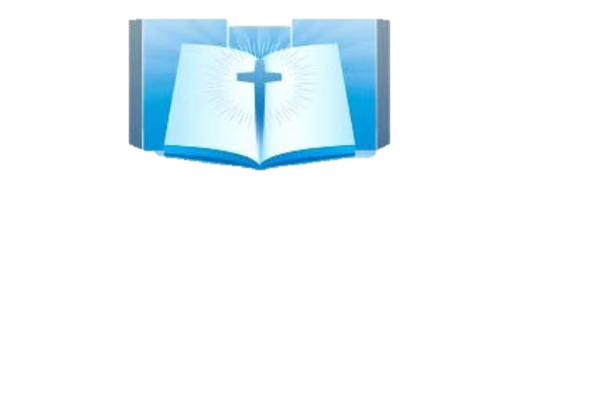 Conflict
A serious disagreement or argument, typically a protracted one (www.dictionary.com)
Fight, battle, or war (Merriam-Webster)
a: Competitive or opposing action of incompatibles : antagonistic state or action (as of divergent ideas, interests, or persons) b: mental struggle resulting from incompatible or opposing needs, drives, wishes, or external or internal demands (Merriam-Webster)
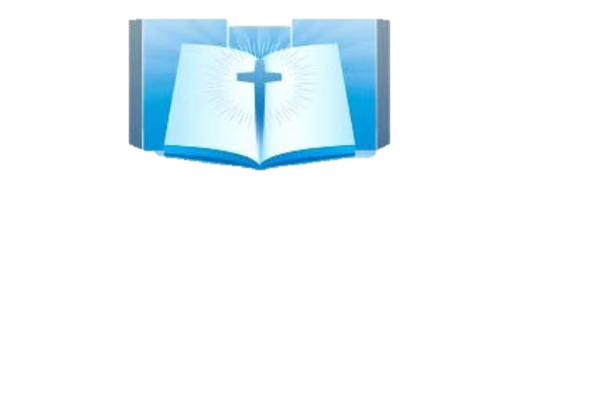 The Need for Managing Church Conflict
The church is made up of redeemed sinners
The church is under the attack of Satan
The church is affected by influences of the world
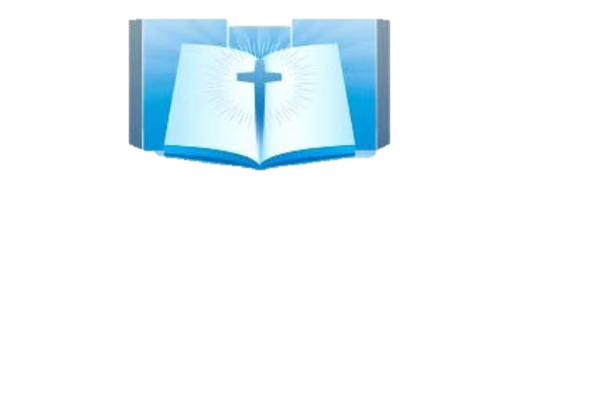 Five Levels of Conflict
LEVEL 1— A Problem to Solve
LEVEL 2— Self Protection
LEVEL 3— It’s About Winning
LEVEL 4— Fight or Flight
LEVEL 5— Destroy the Enemy
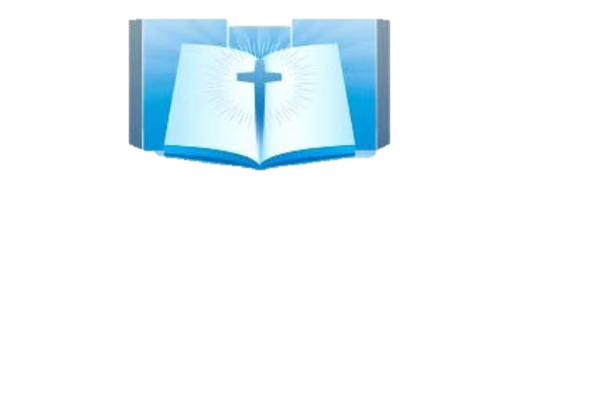 LEVEL 1—A Problem to Solve
Tackling the problem
No personal attacks
Not digging up old problems
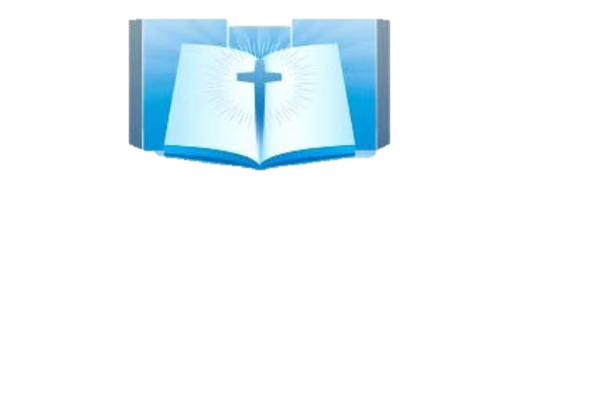 LEVEL 2—Self Protection
Worried about saving face
Disputers keep records of wrong
Casting doubt or judgment on the other party
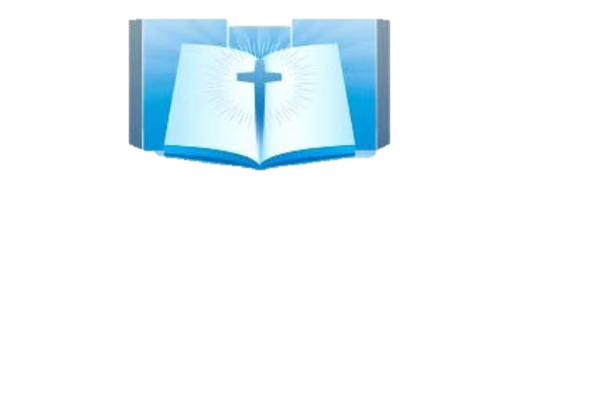 LEVEL 3—It’s About Winning
People lining up to take sides
The soul motivation is to win
Language becomes vague
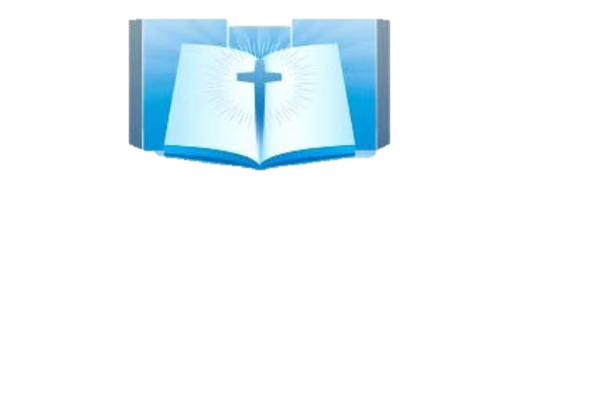 LEVEL 4—Fight or Flight
Fighting for your position
a.   The fight centers on principles
No room for compromise

Fleeing the situation altogether
Unable to see any resolution in sight
Relationships are damaged
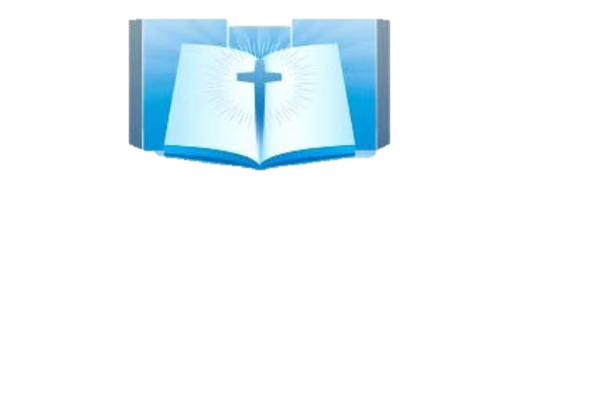 LEVEL 5—Destroy the Enemy
Positions are locked in
The genesis of the problem is lost
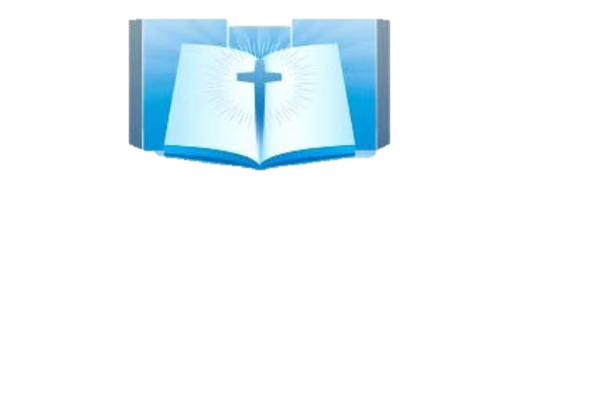 Strategies to Manage Conflict
Following Matthew 18: 15-33
Collaborative problem solving
Seek an interventionist
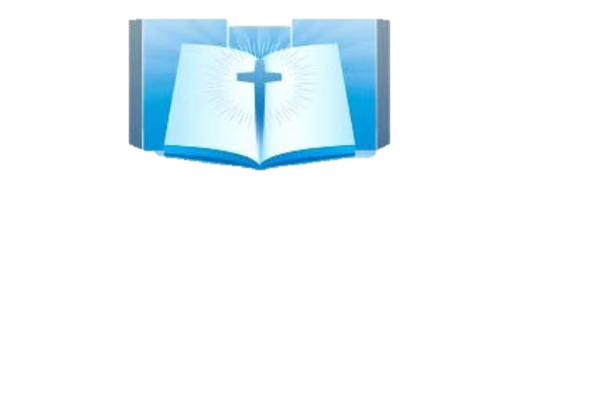 Following Matthew 18: 15-33
Conflict cannot be resolved through avoidance
Establish the facts
Christ gives the Church the authority to resolve conflict
The church must practice unlimited forgiveness
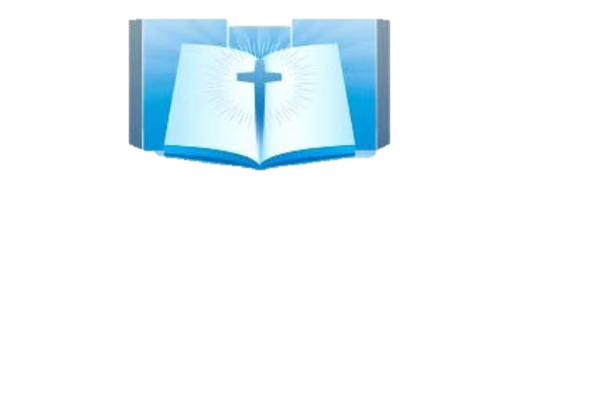 Collaborative Problem Solving
Ground Rules:
Willing to take time to understand other’s point of view
Develop & maintain spirit of cooperation, NOT competition
Accept that differences are OK
Work towards mutual solution
Communicate clearly
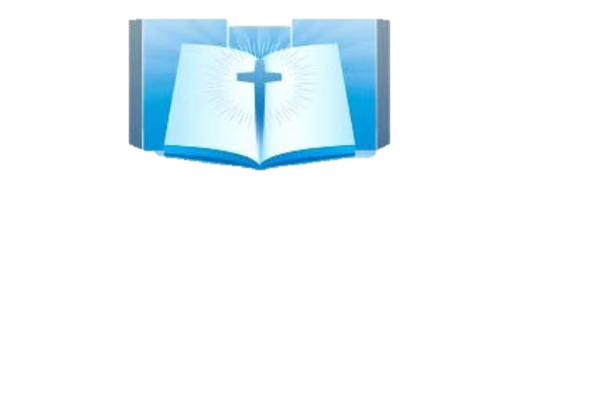 Collaborative Problem Solving, cont…
Steps to Take:
Identify the problem or issue
Focus on the interest and needs
Deal with the offense as soon as possible
Invent options
Make the agreement
Reach a consensus
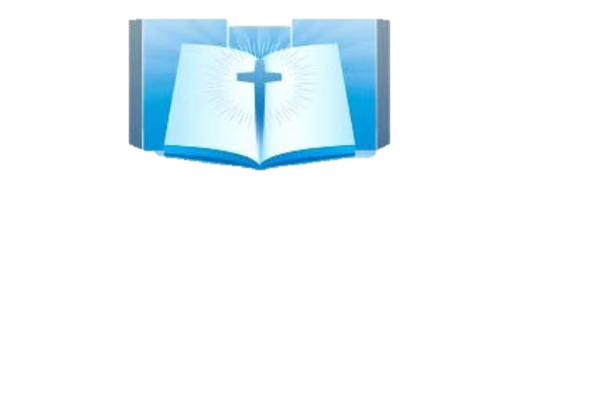 Seek an Interventionist
When to use an interventionist
When parties agree on a mediator
When leadership has a desire for God’s glory

2.  Importance of neutrality
Must be intentional
Interest is only to honor Christ
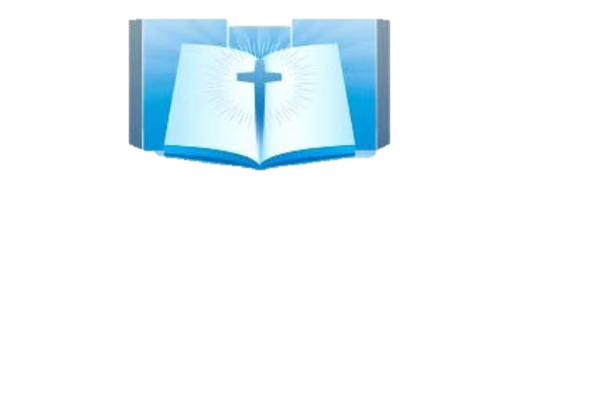 Biblical Examples of Conflict Resolution
Old Testament
Abraham & Lot (Genesis 13: 5-10)
Moses & the tribe of Reuben (Numbers 32: 1-18)

New Testament
Paul & Philemon  
Jesus (Mark 10: 35-44)
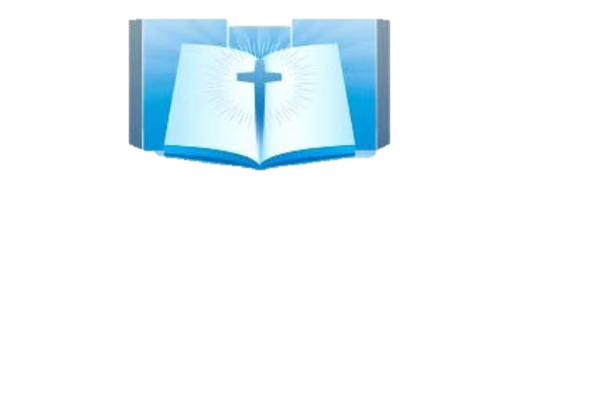 Take Home Message…
Jesus said, “Blessed are the peacemakers: for they shall be called the children of God”  Matthew 5:9.